Welcometo class
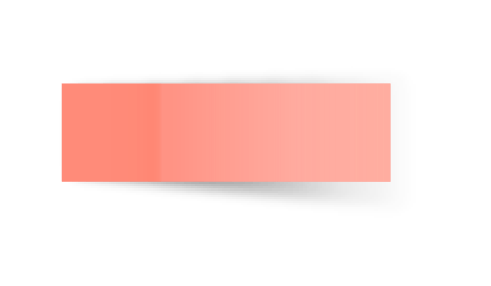 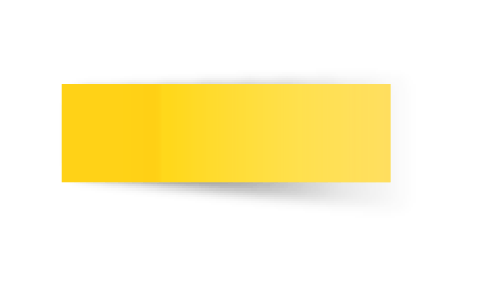 T.
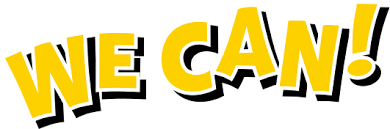 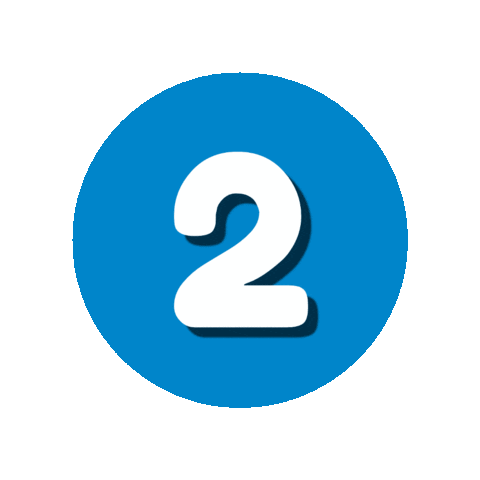 Unit 2
كتاب ثاني وثالث
Unit 9
كتاب رابع وخامس
workbook 

4th & 5th  Grade 

Pages  187 , 188
workbook 

2nd & 3rd  Grade   
Pages  47 , 48
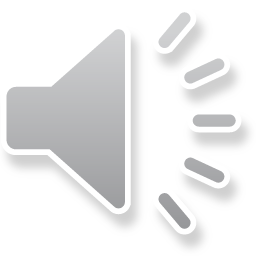 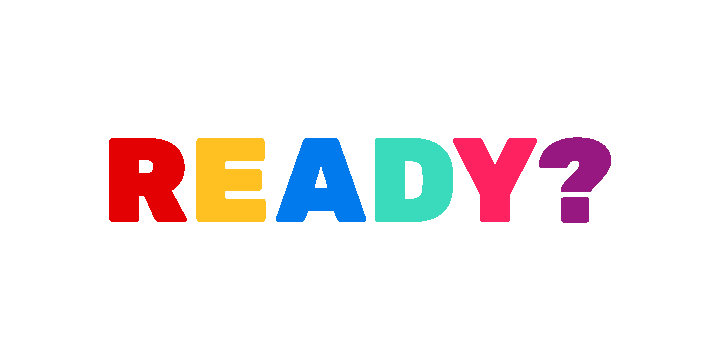 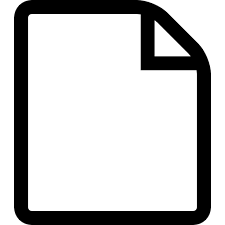 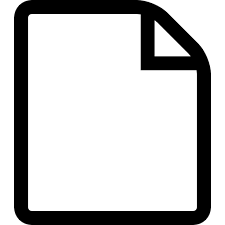 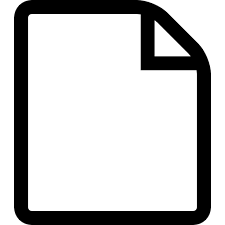 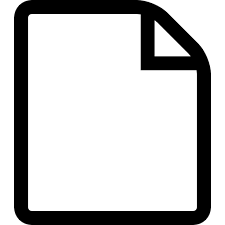 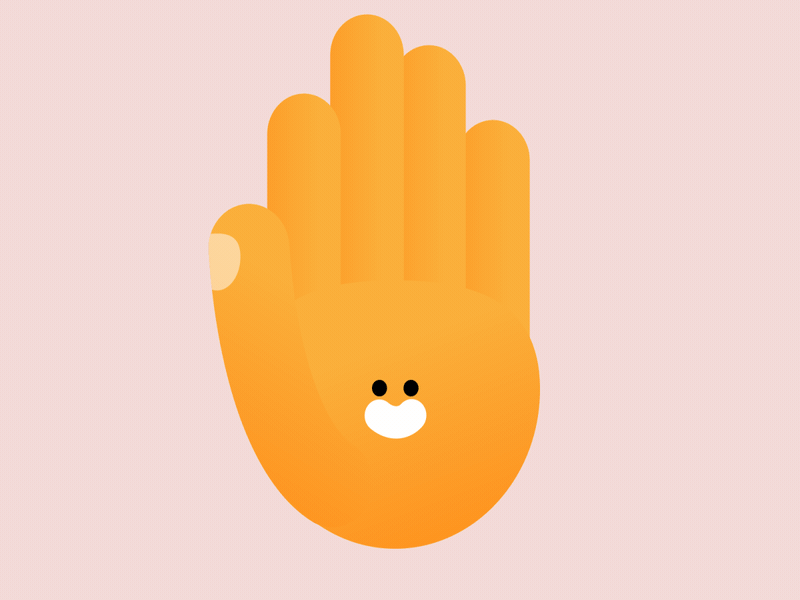 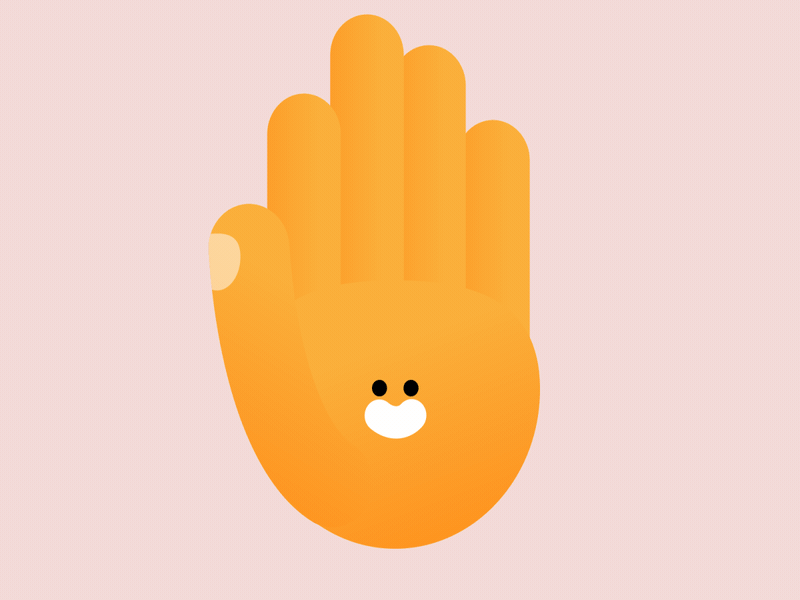 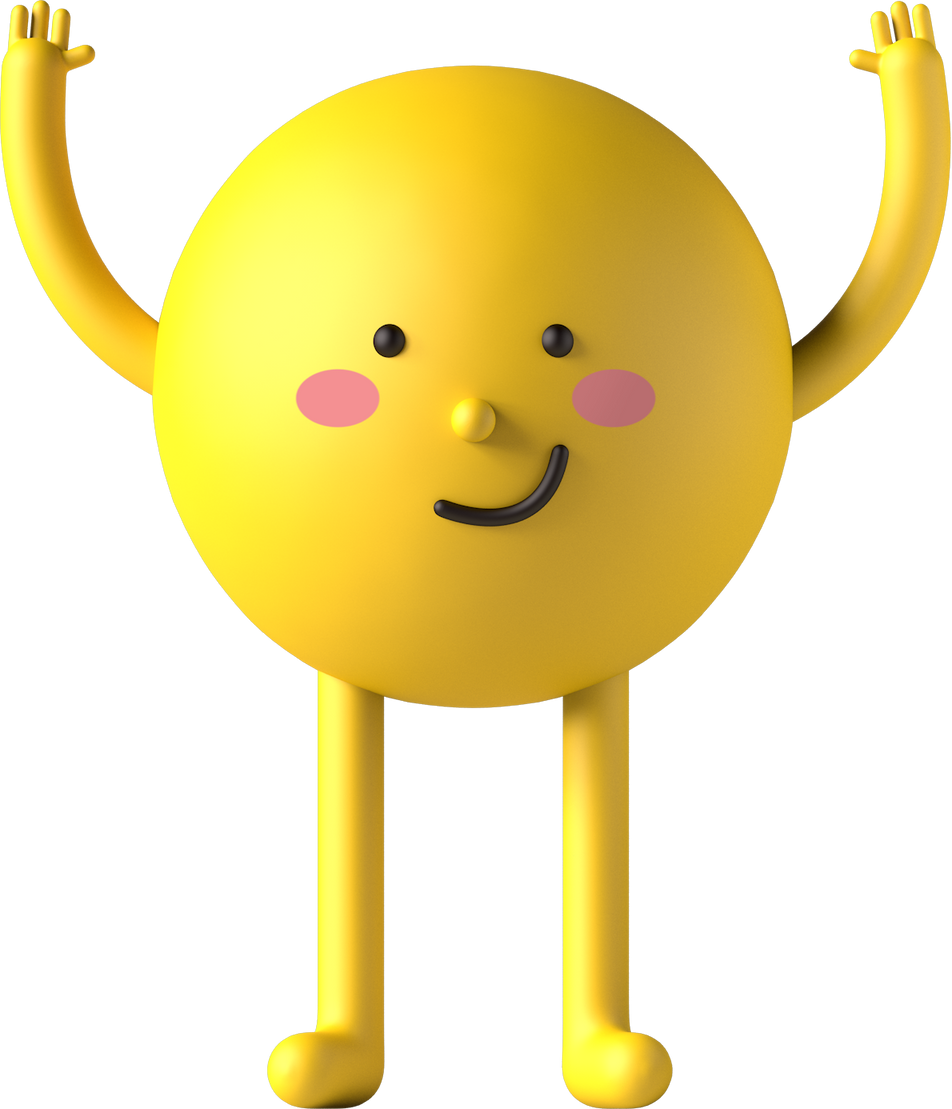 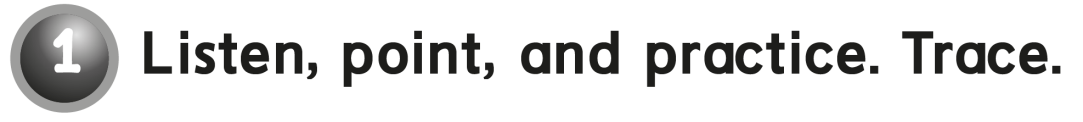 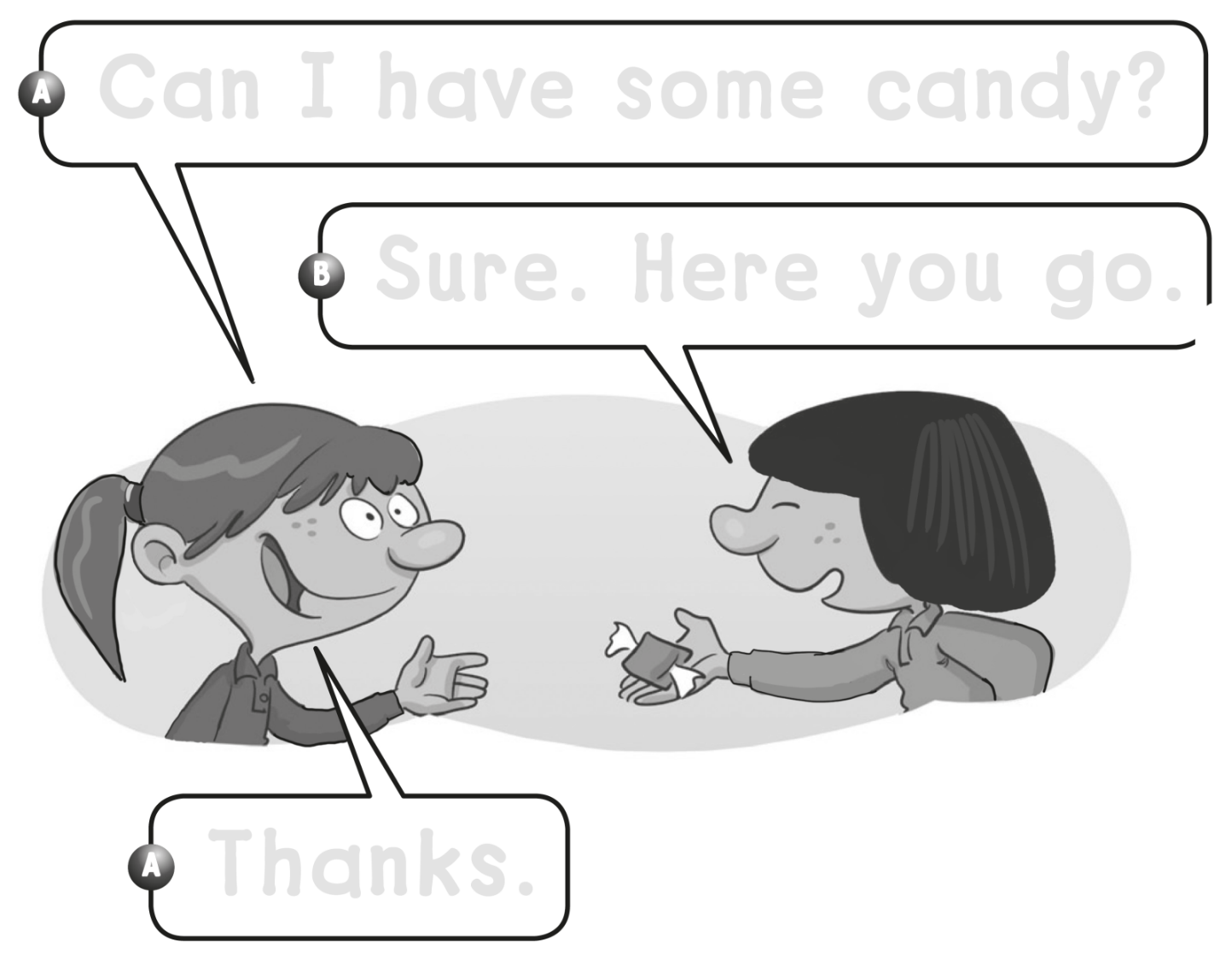 Can  I have some candy ?
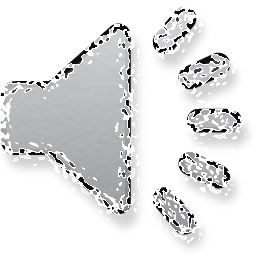 Sure . Here you go .
Thanks .
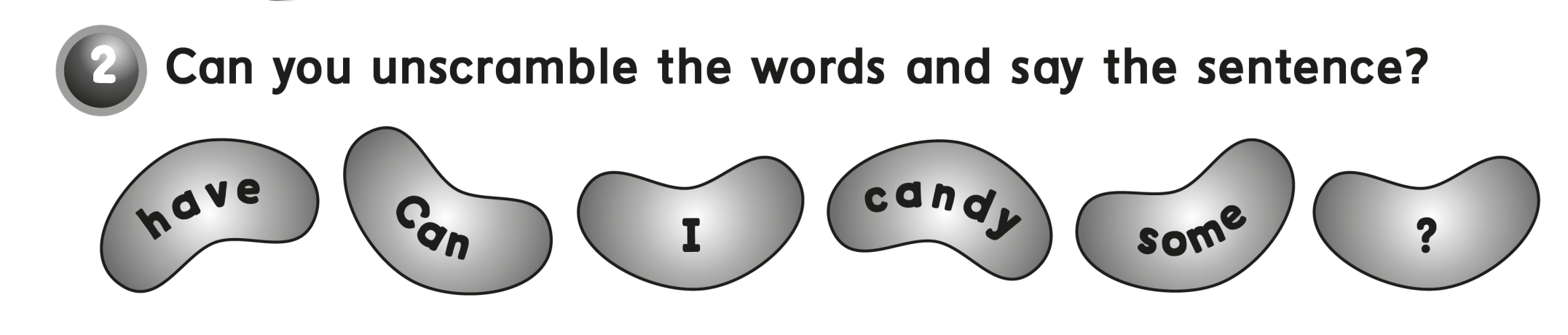 Can I have some candy ?
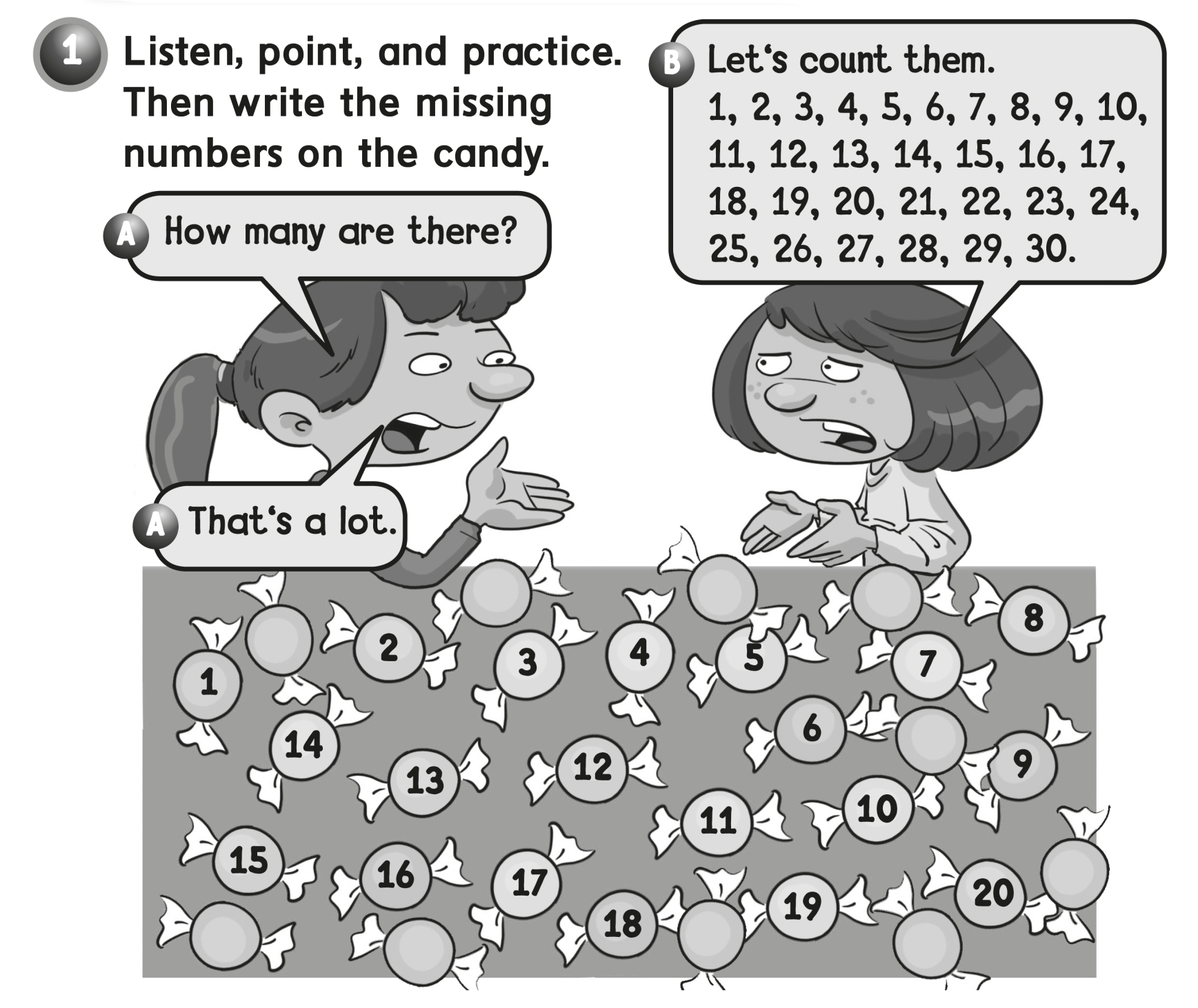 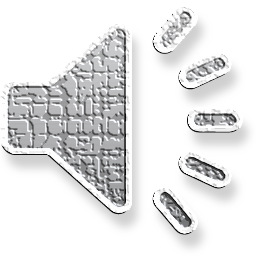 23
22
24
21
25
26
30
28
27
29
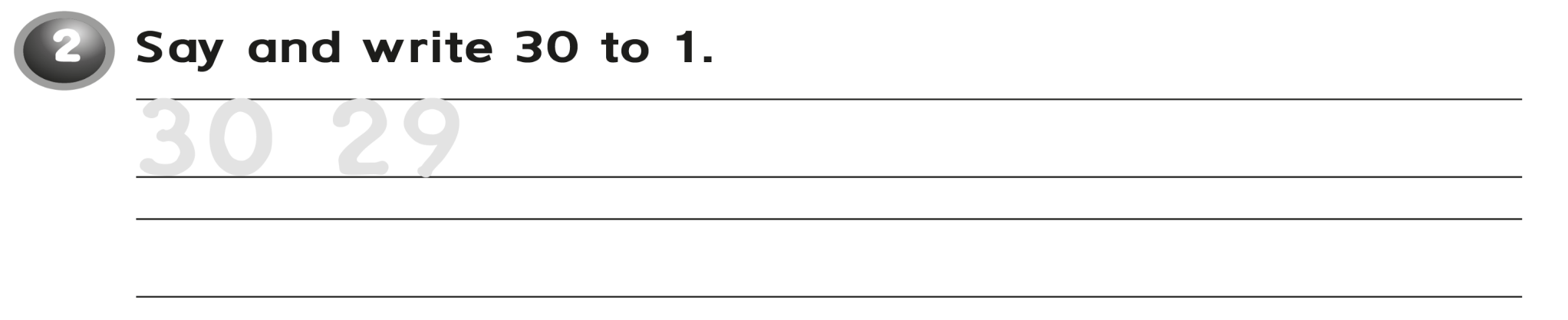 28 27 26 25 24 23 22 21
20 19 18 17 16 15 14 13 12 11 10 
9 8 7 6 5 4 3 2 1 0
workbook 

4th & 5th  Grade 

Pages  189, 190
workbook 

2nd & 3rd  Grade   
Pages  49 , 50
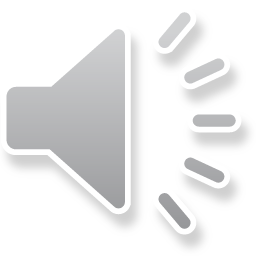 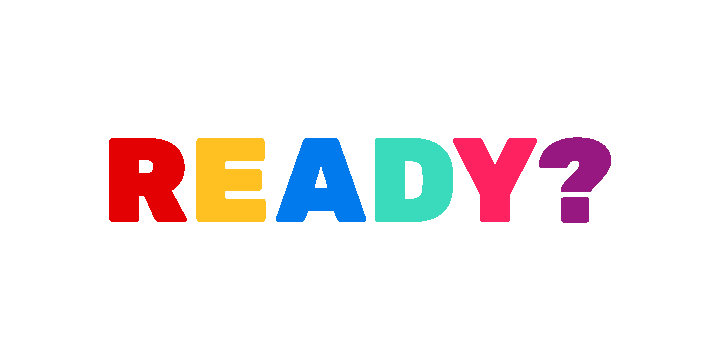 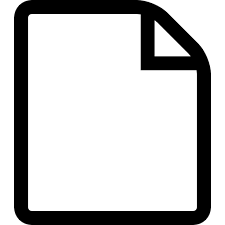 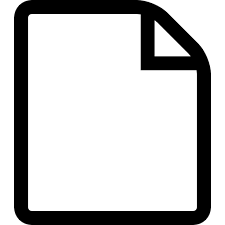 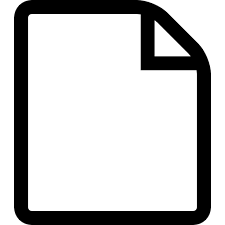 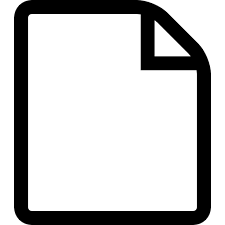 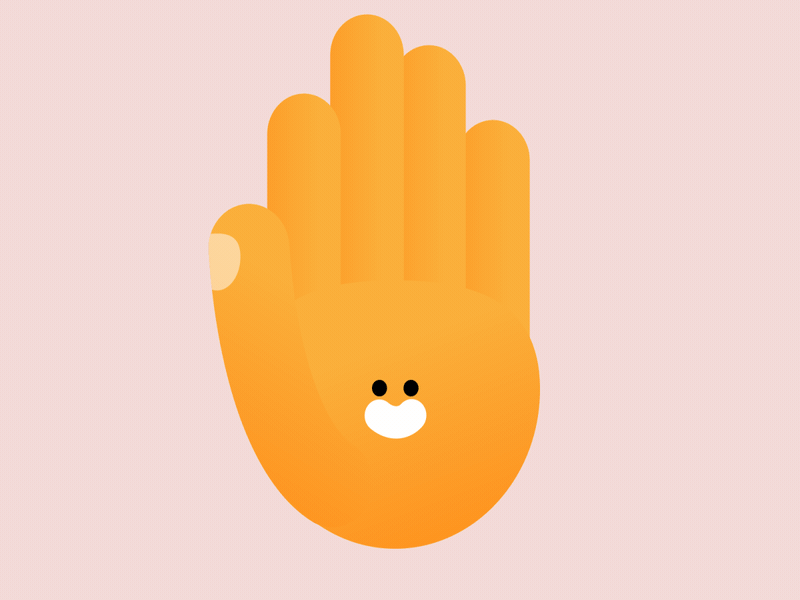 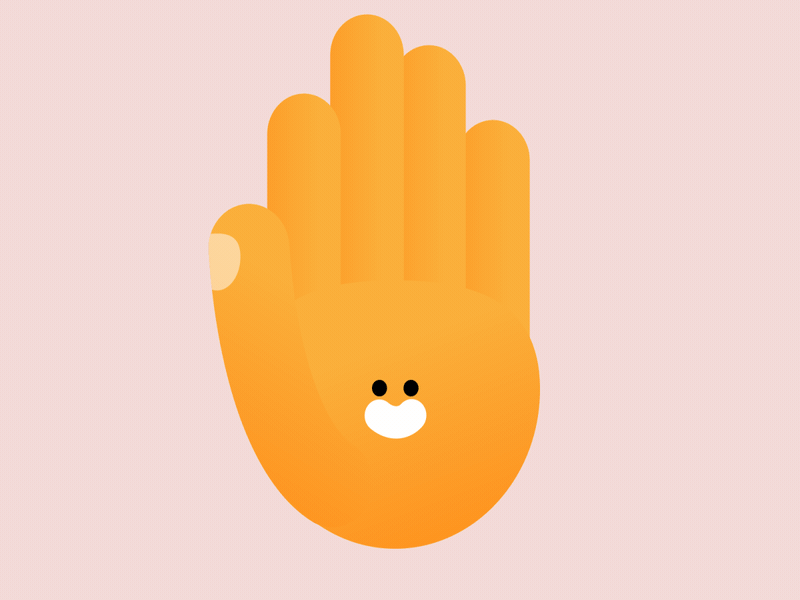 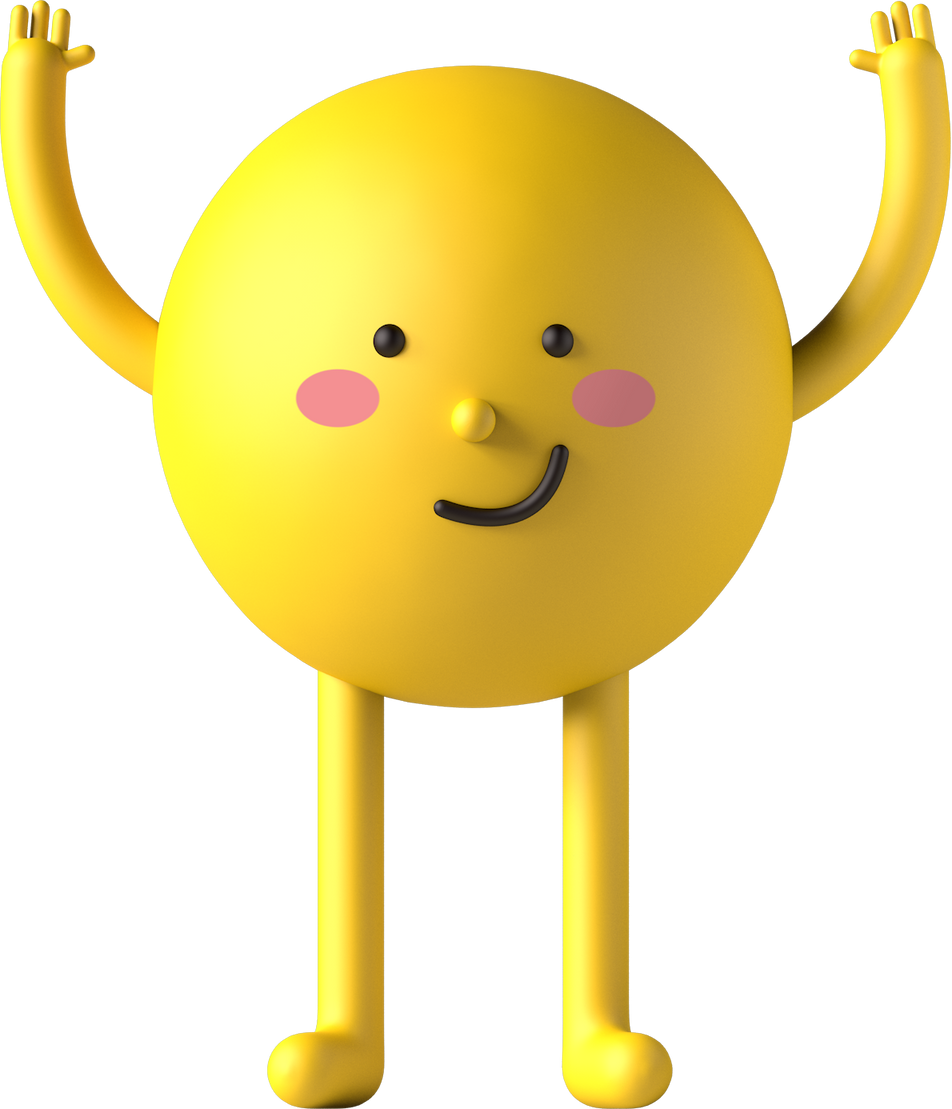 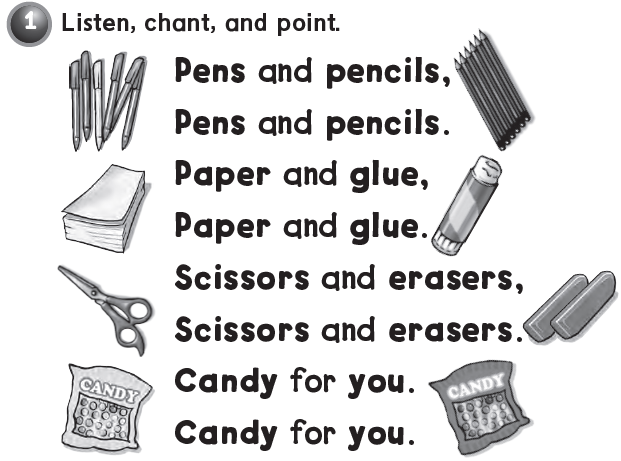 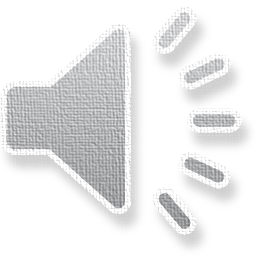 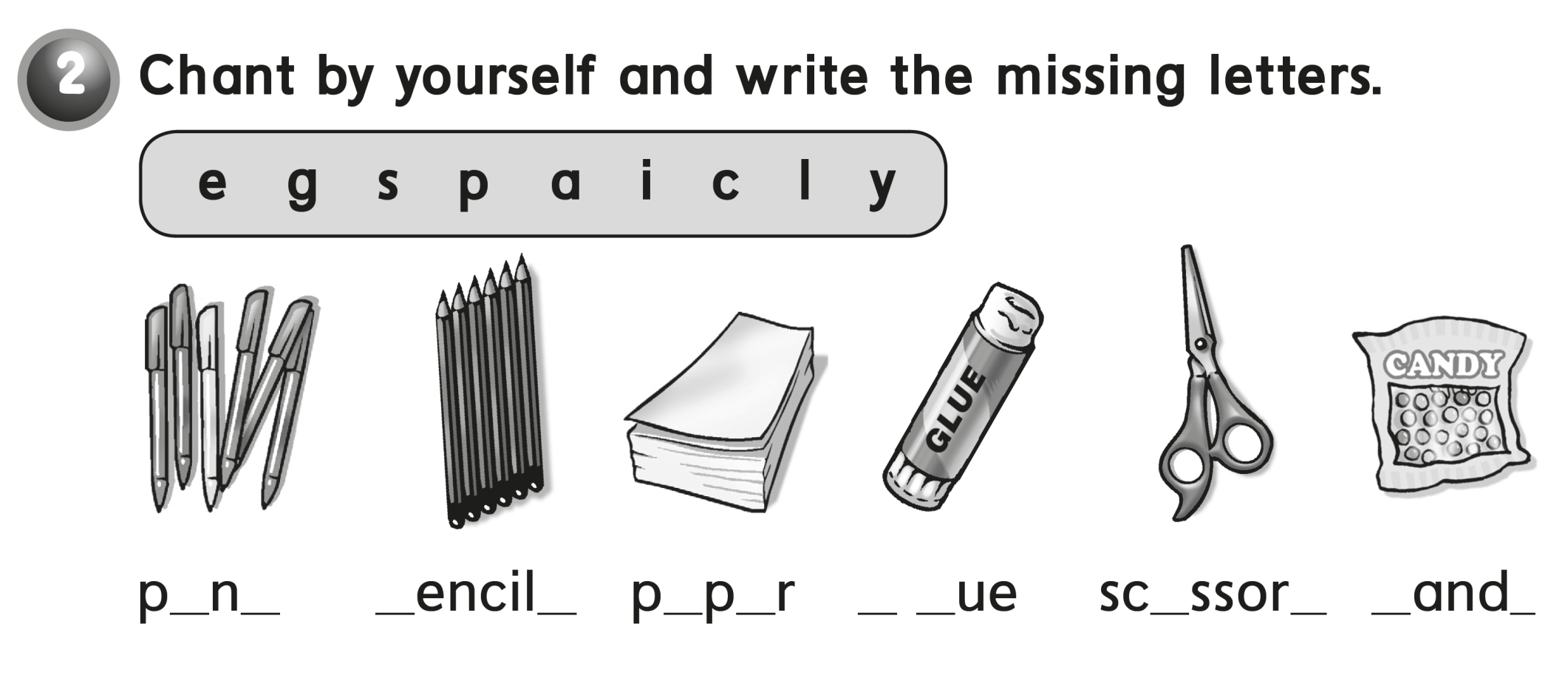 e  s    p      s    a e    g l           i     s  c     y
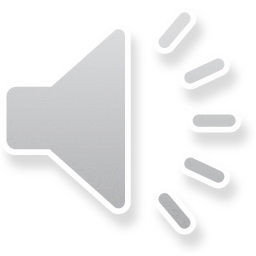 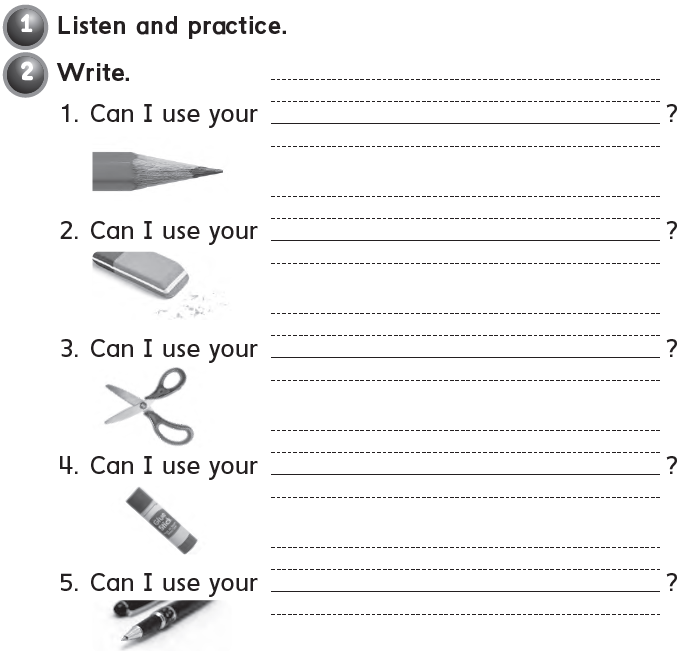 pencil
eraser
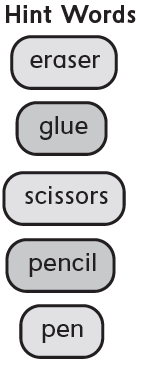 scissors
glue
pen
workbook 

4th & 5th  Grade 

Pages  191 , 192
workbook 

2nd & 3rd  Grade   
Pages  51, 52
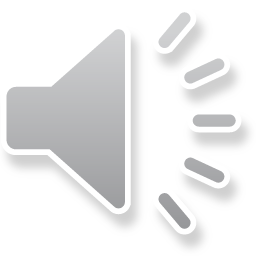 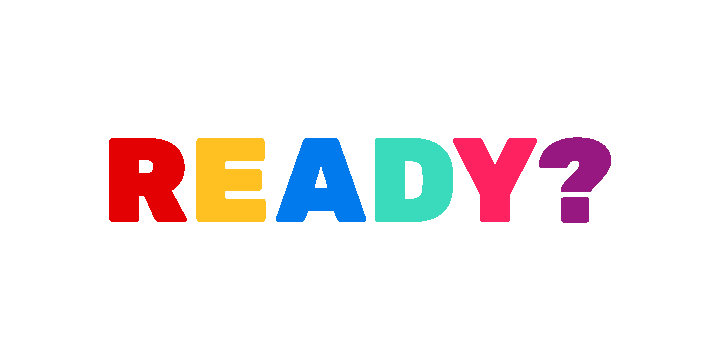 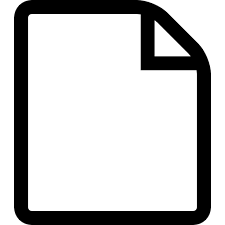 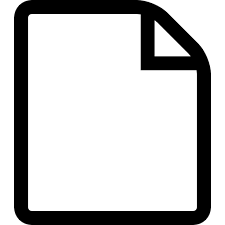 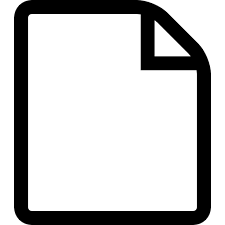 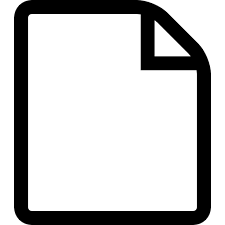 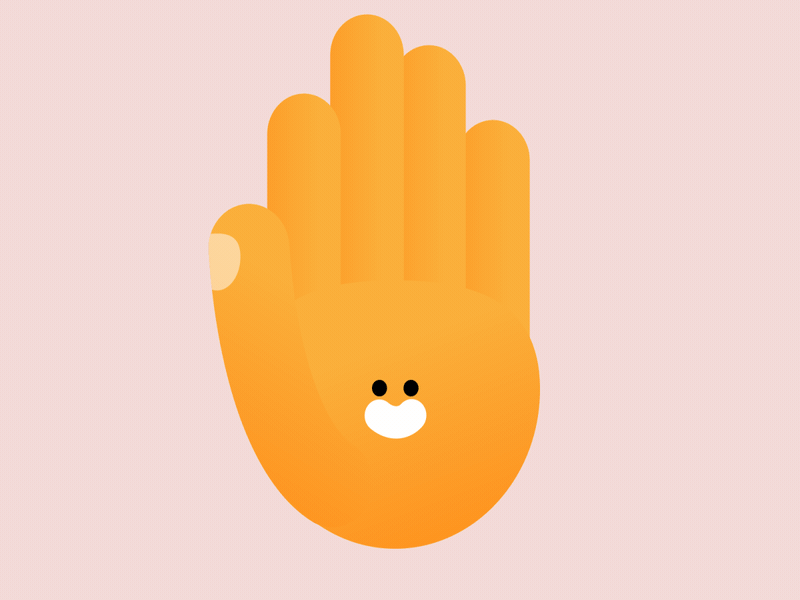 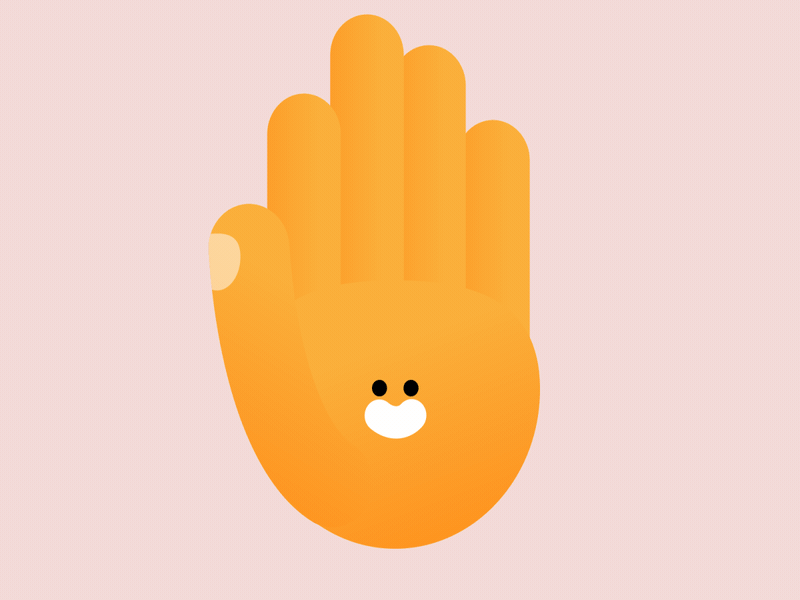 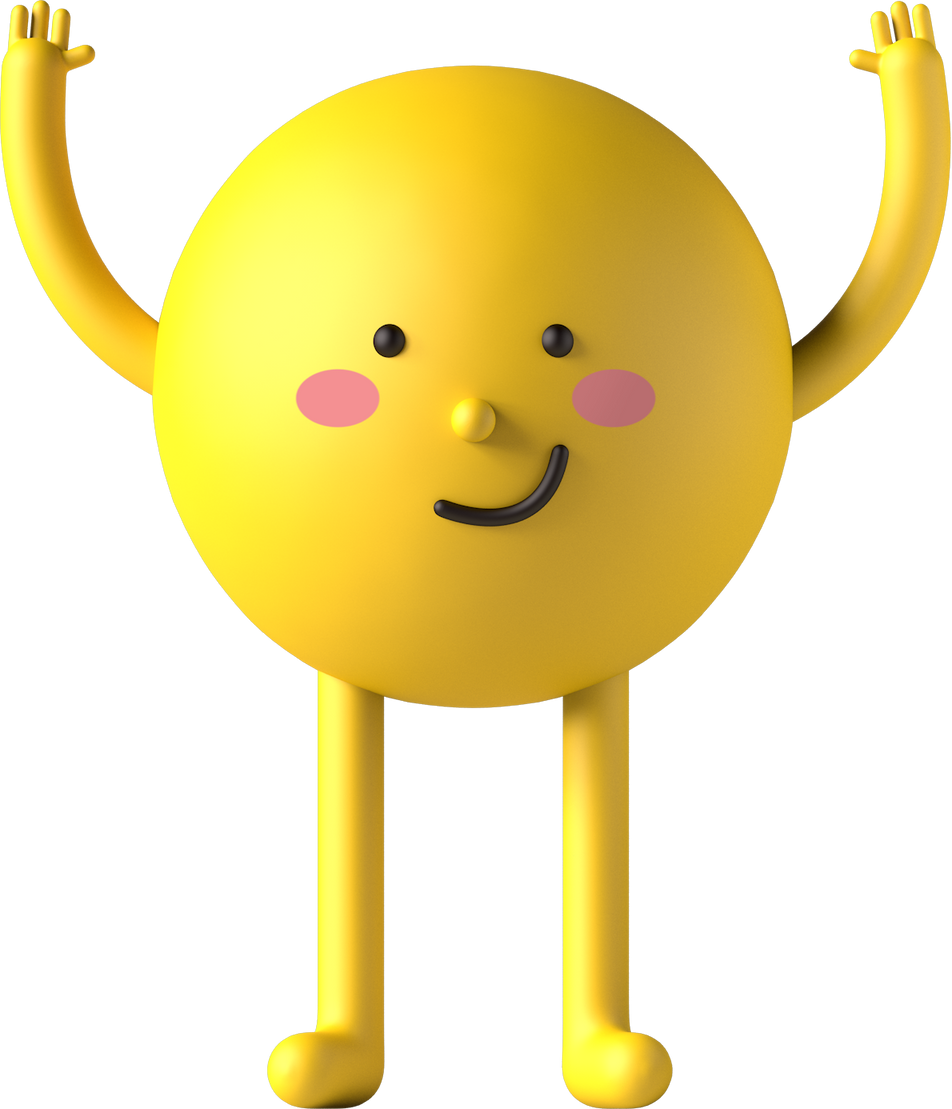 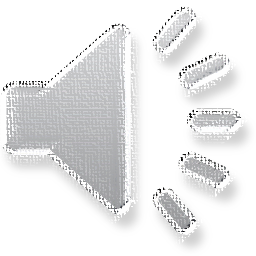 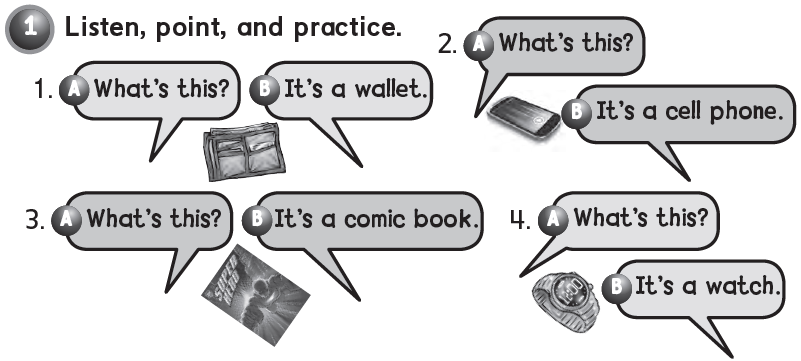 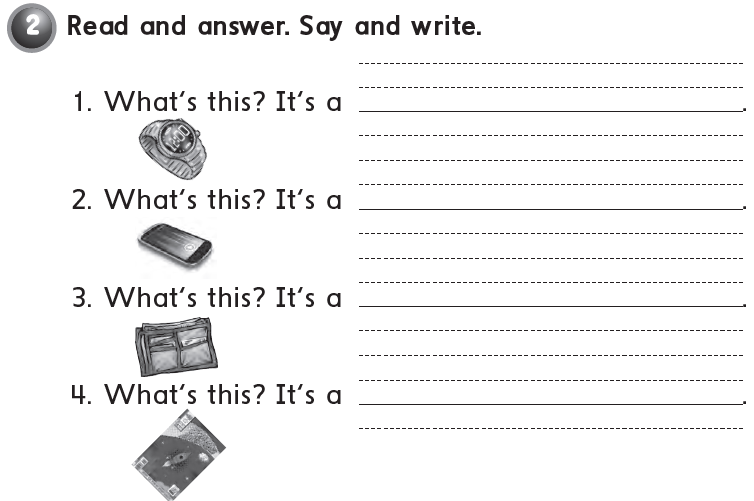 watch
Cell phone
Wallet
Comic book
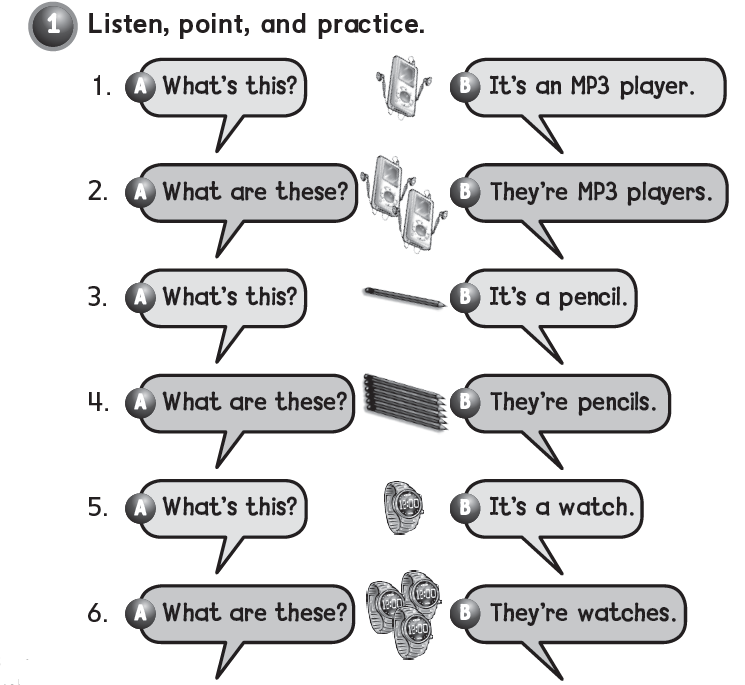 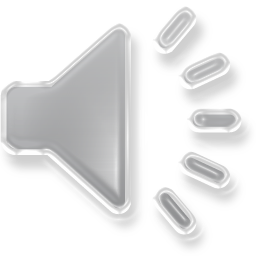 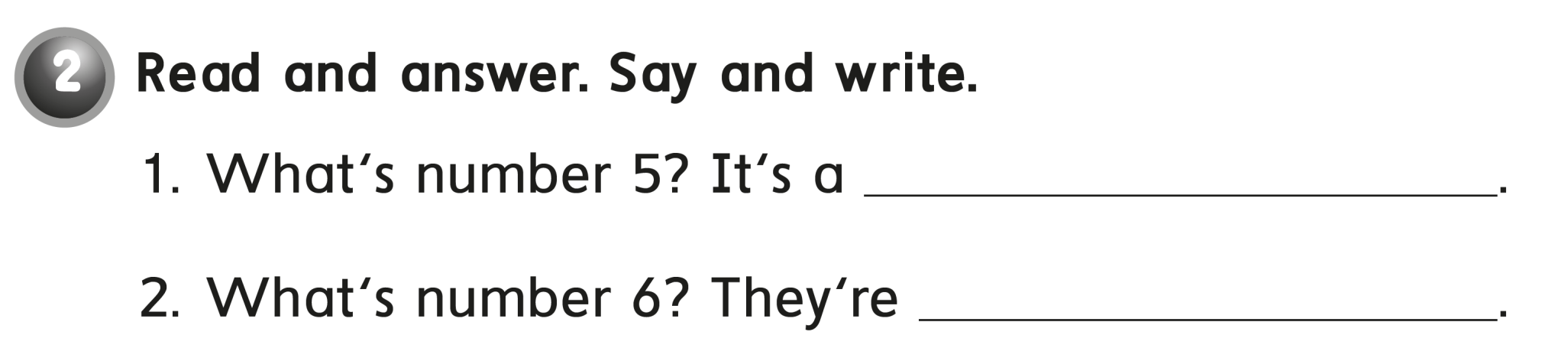 watch
watches
workbook 

4th & 5th  Grade 

Pages  193 , 194
workbook 

2nd & 3rd  Grade   
Pages  53 , 54
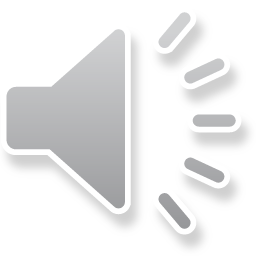 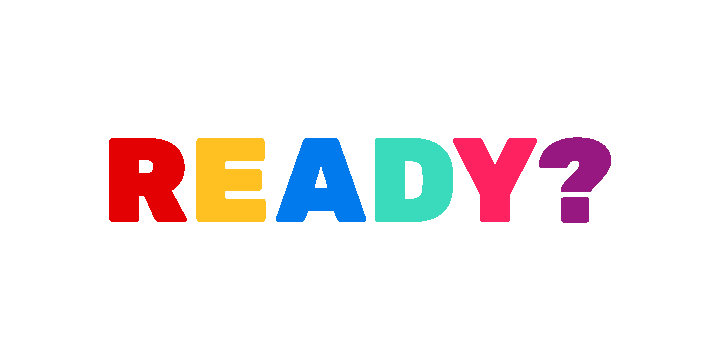 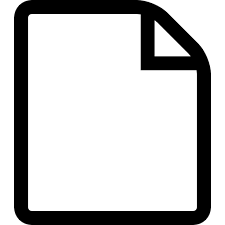 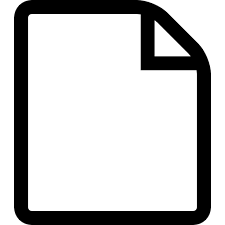 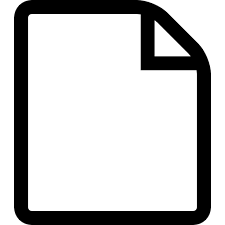 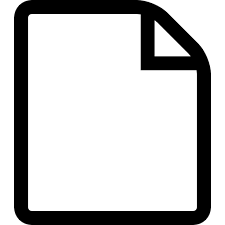 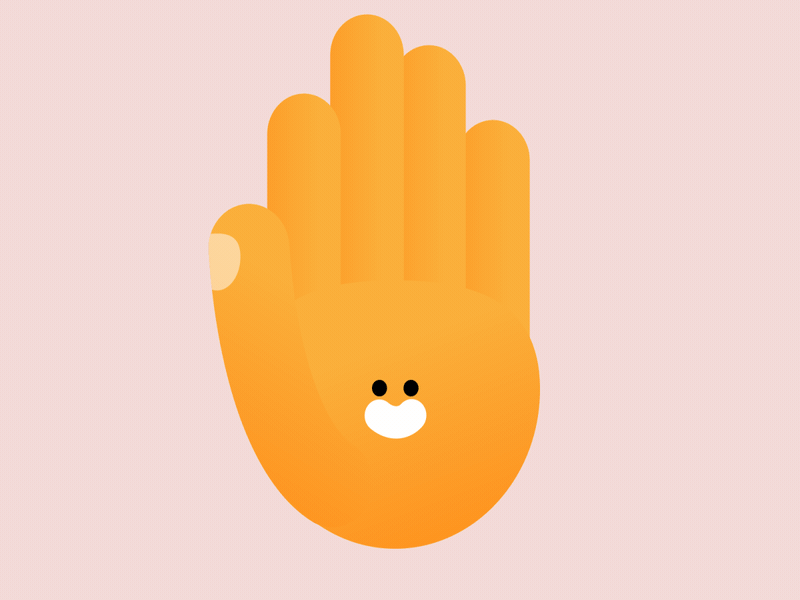 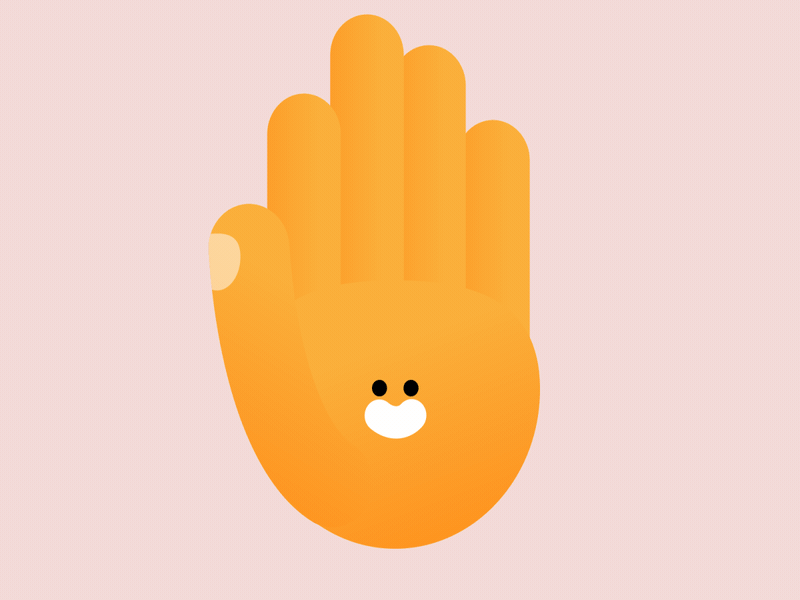 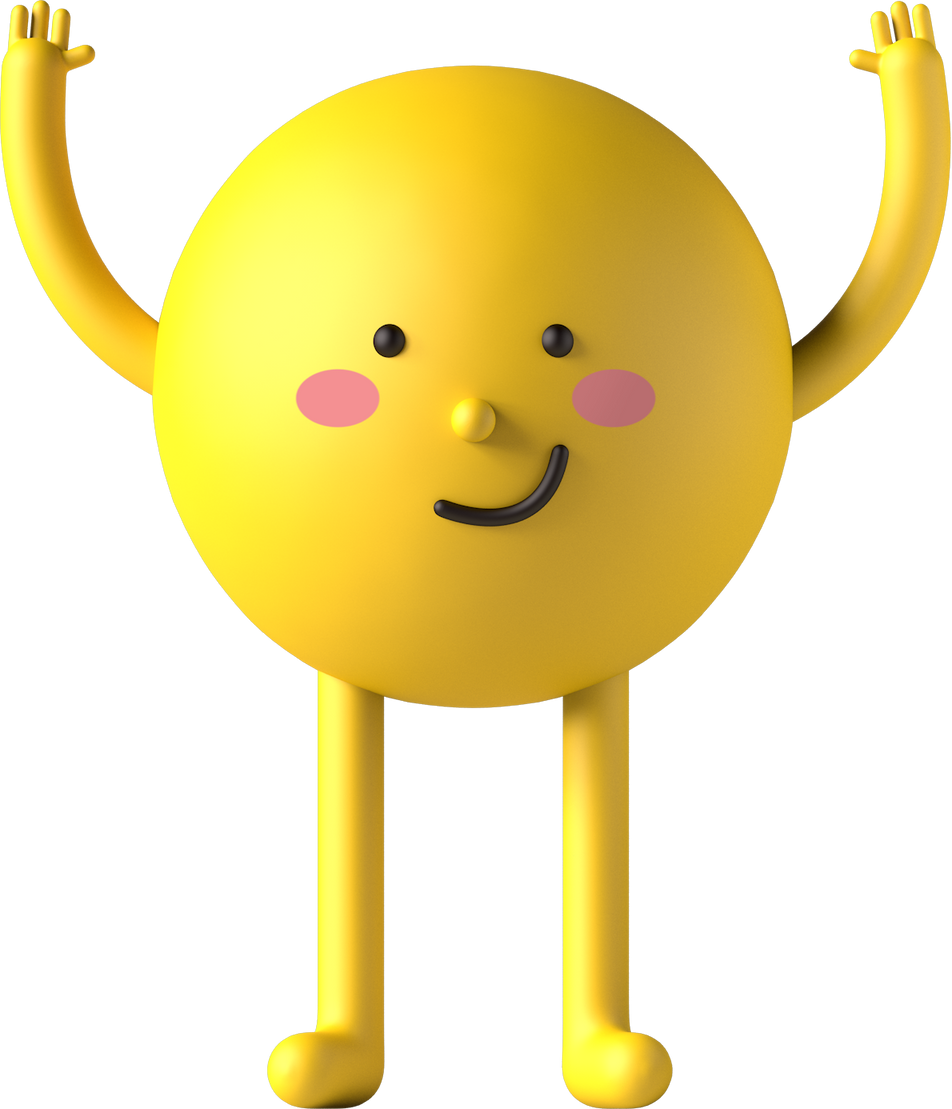 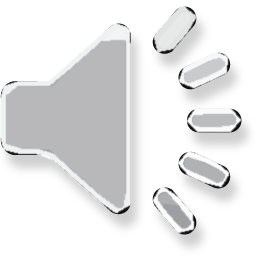 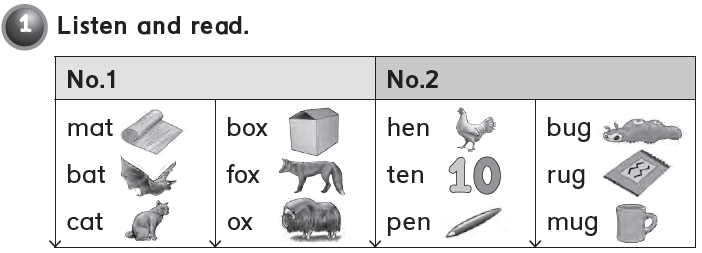 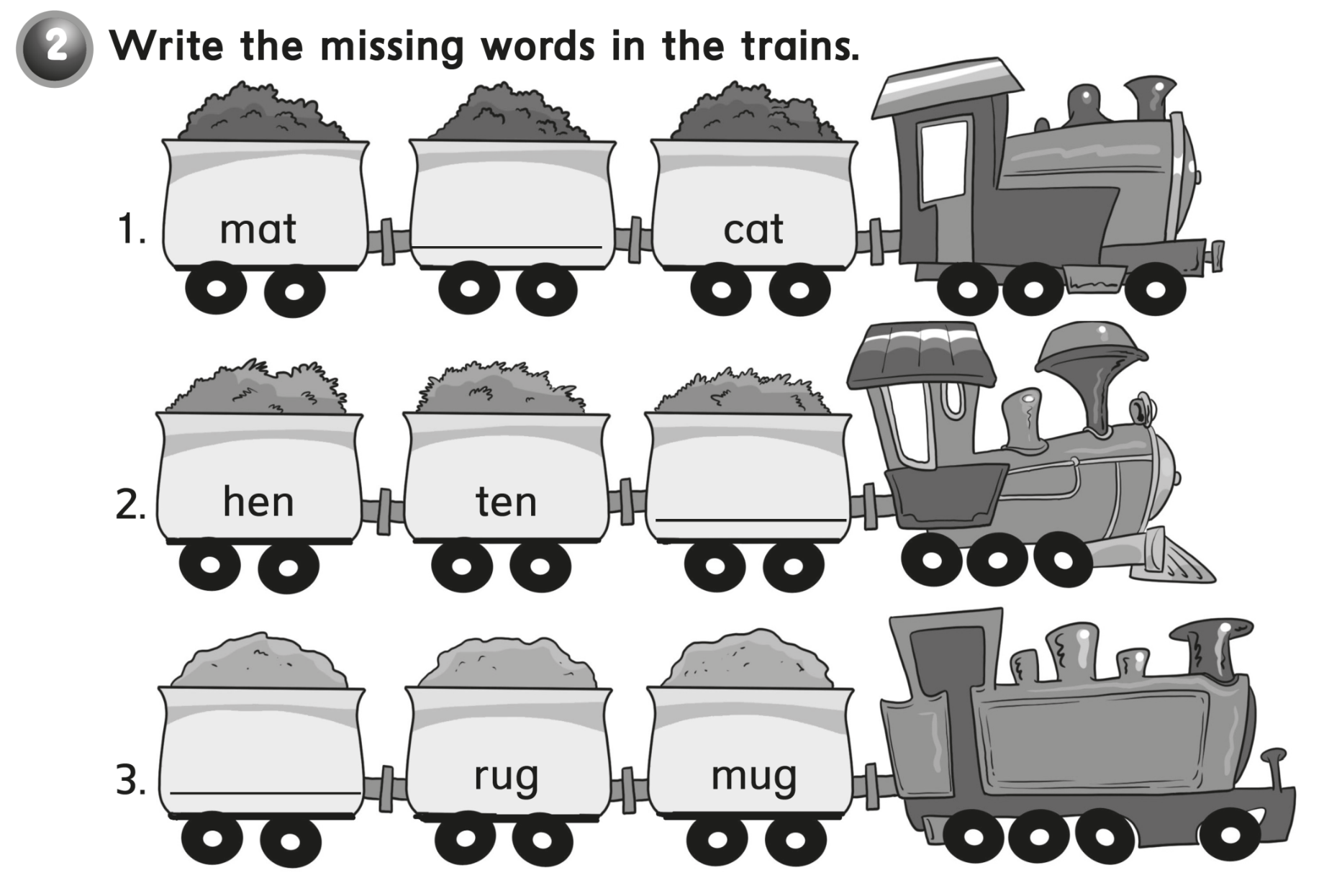 bat
pen
bug
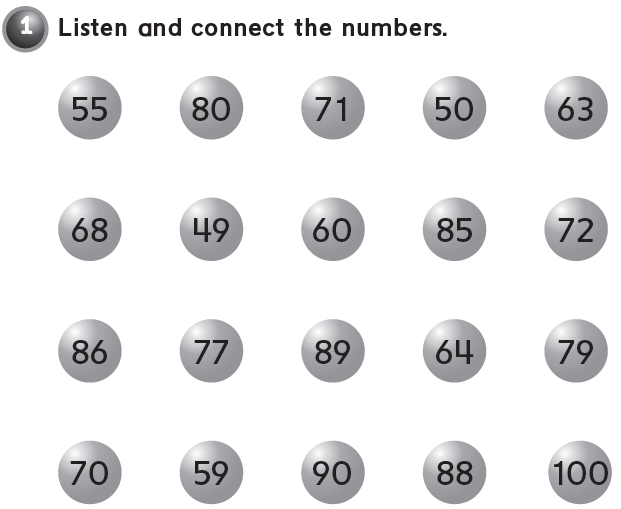 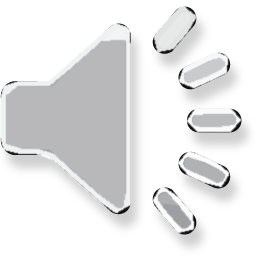 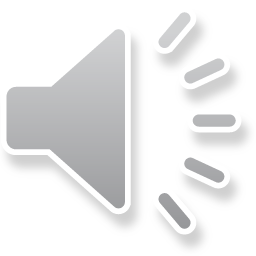 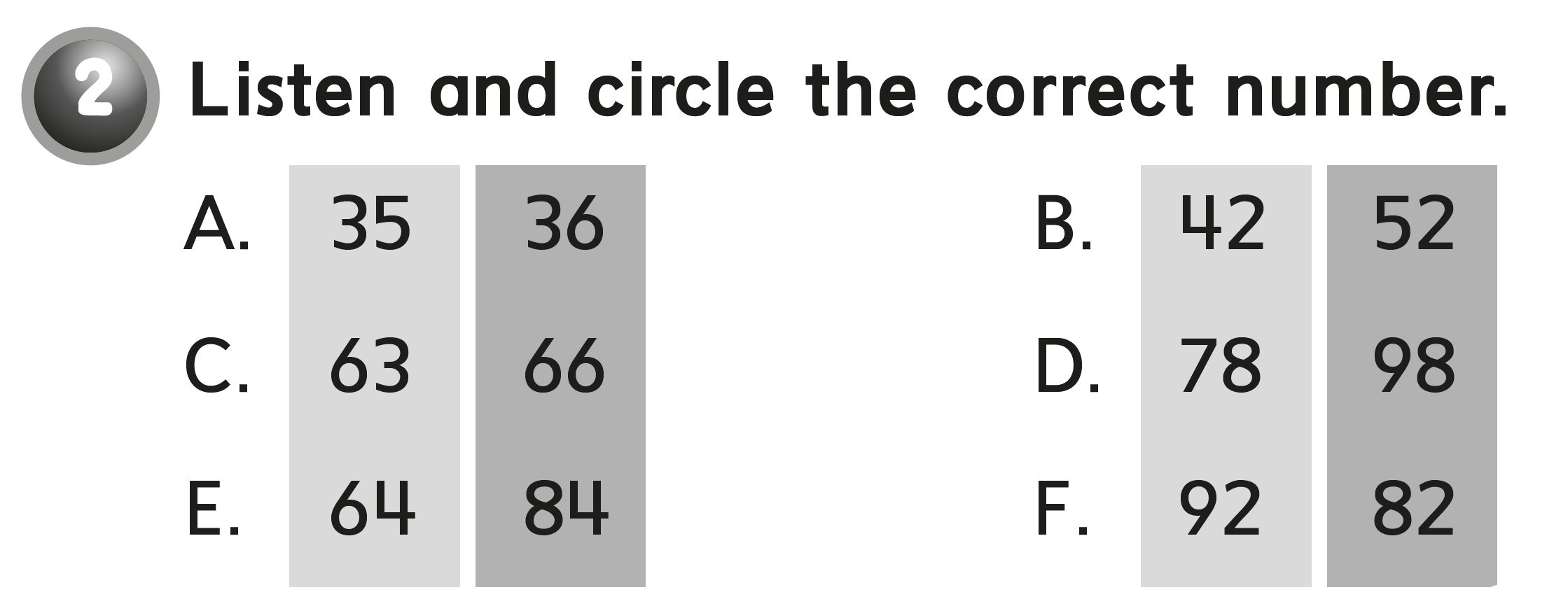 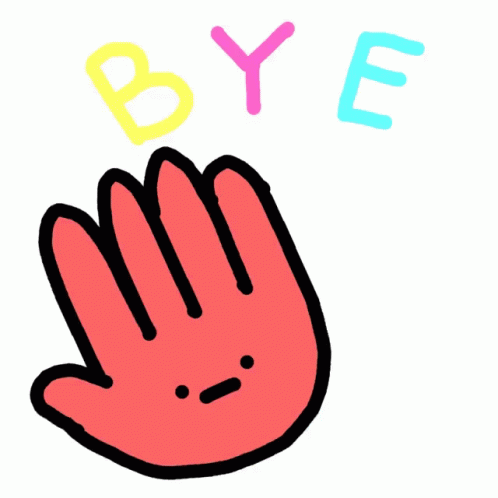 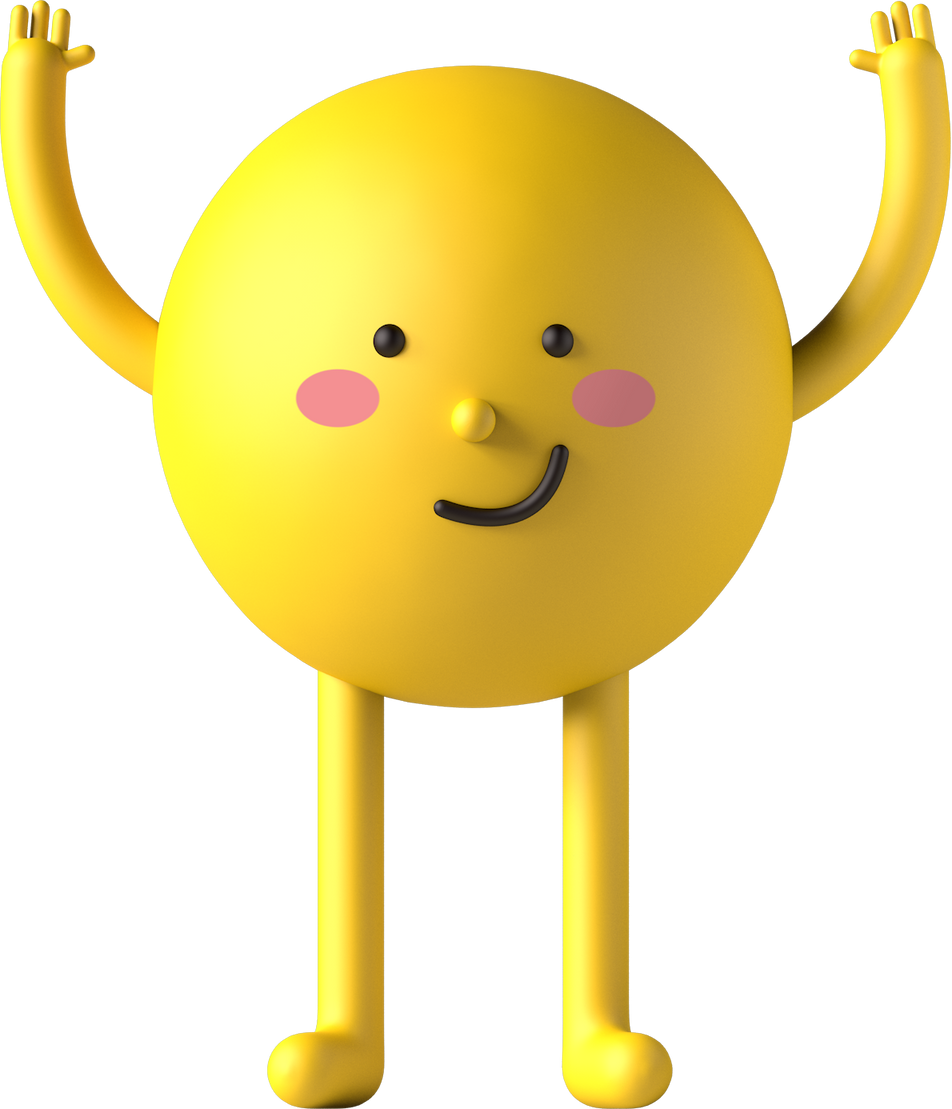